Foundations
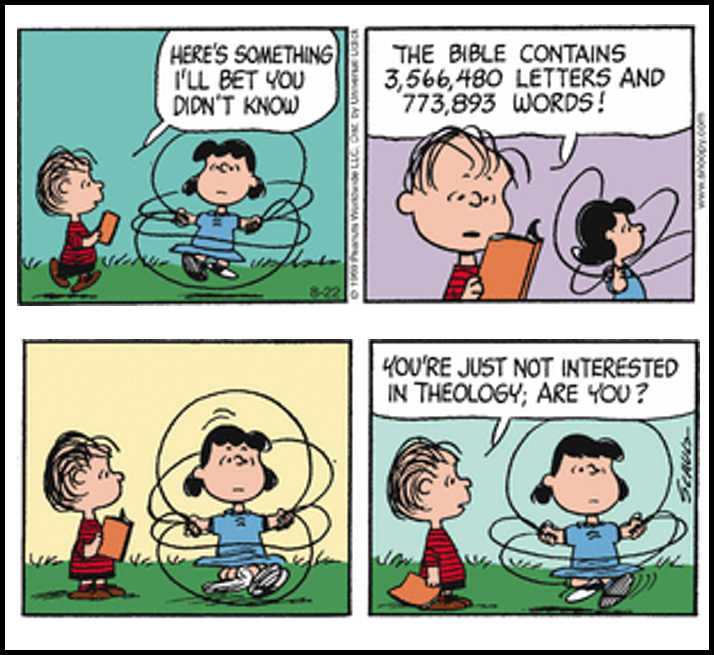 Foundations
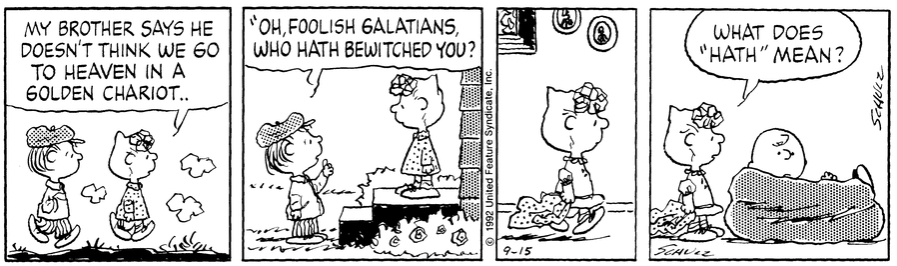 Foundations
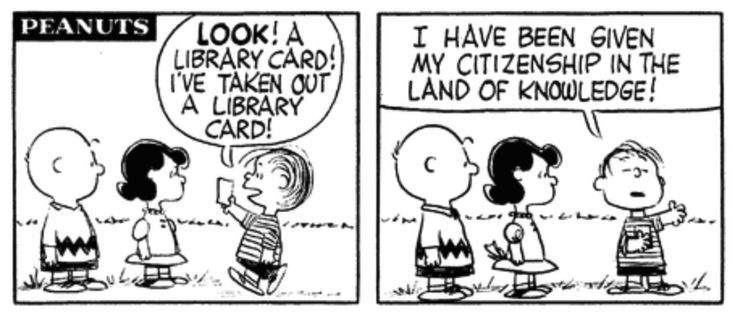 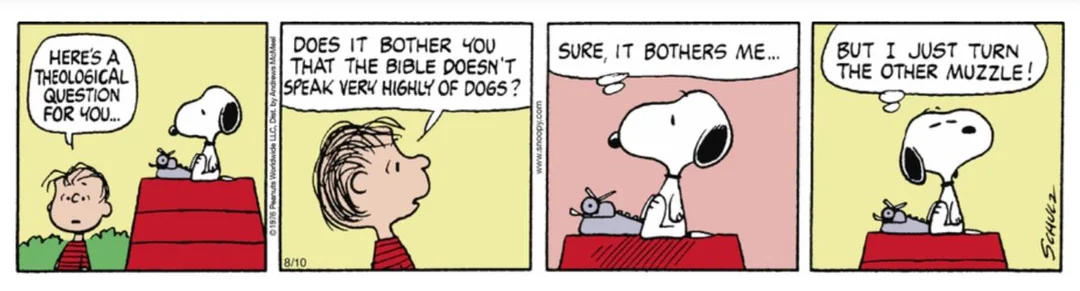 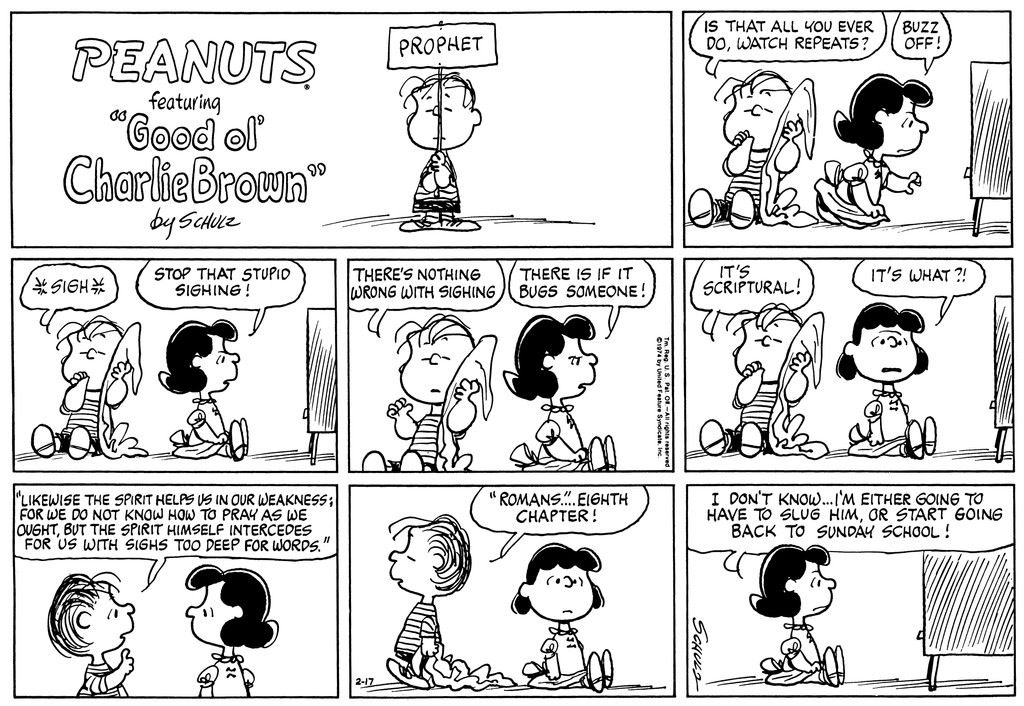 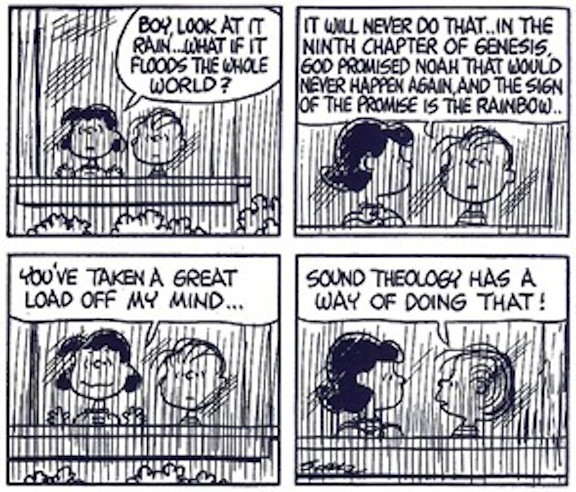 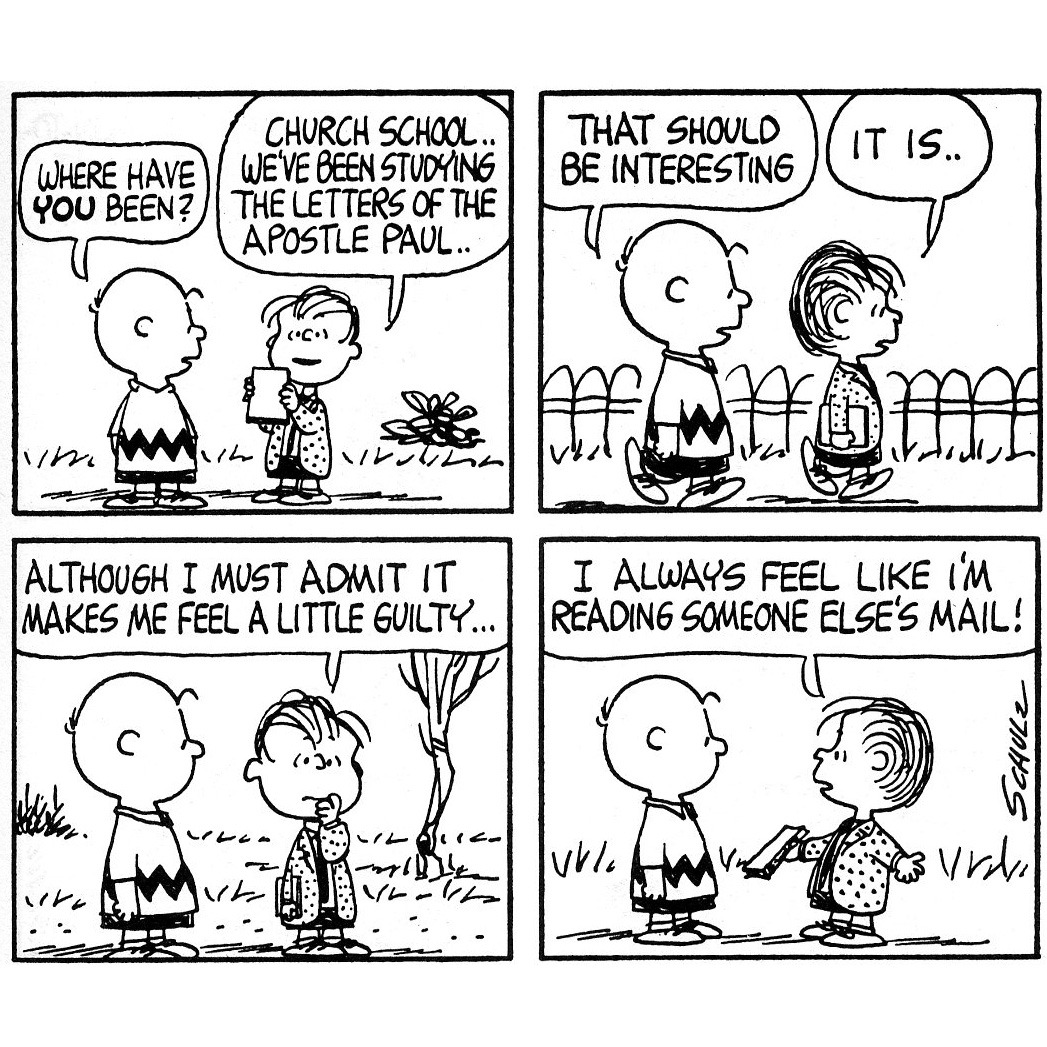 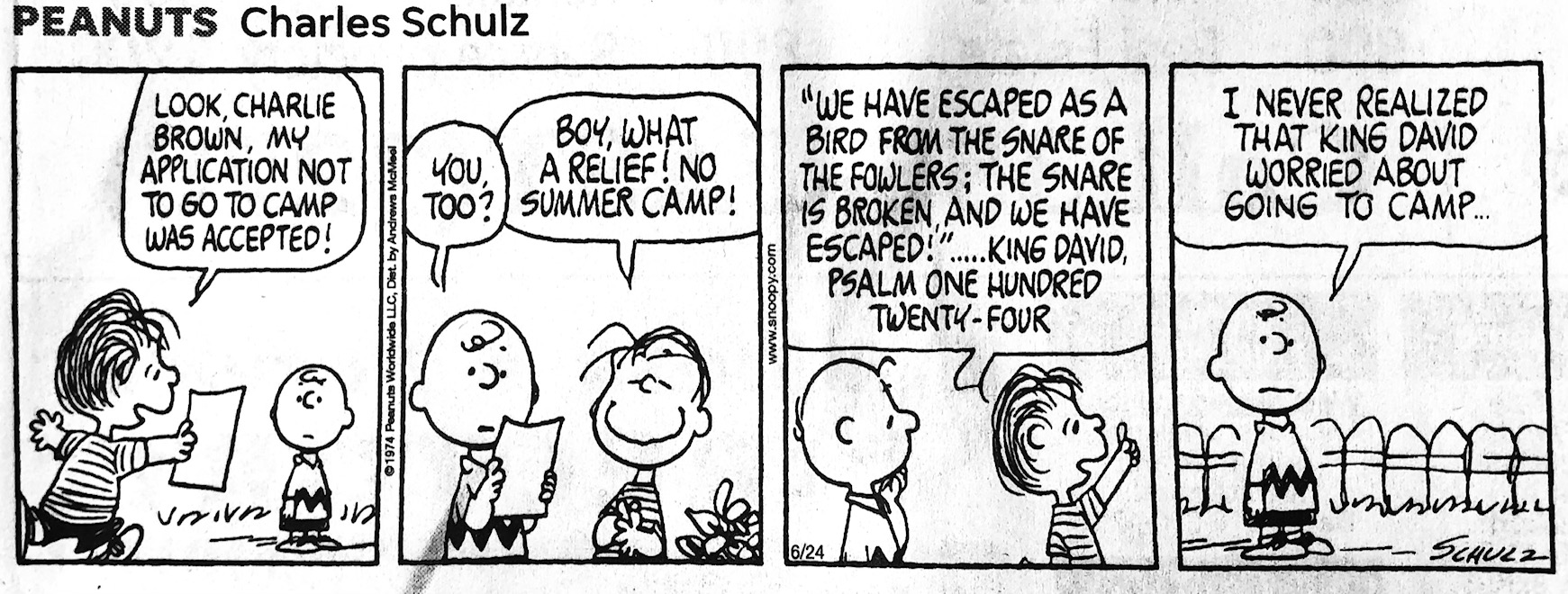 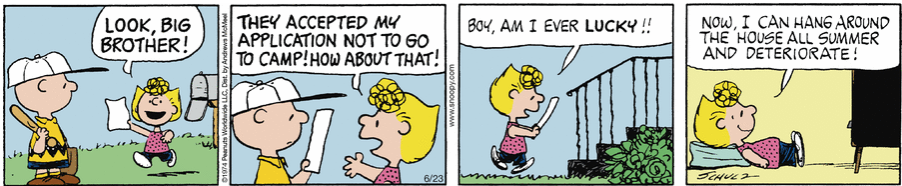 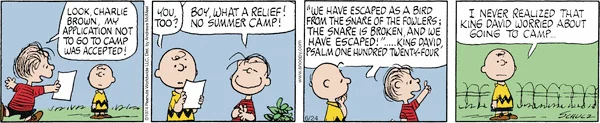 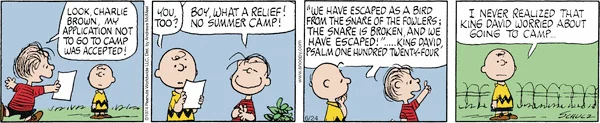 Quotes from the Book of Hezekiah…
“The road to hell is paved with good intentions” ...
“Charity begins at home” ...
“The seven deadly sins” ...
“to thine own self be true” ...
“Money is the root of all evil” ...
“God works in mysterious ways.” ...
“God forgives those who forgive themselves” 
Cleanliness is next to godliness
God helps those who help themselves
Why do we want to know the Bible Better?
Bible Facts
20 Million Bibles sold each year
It is the all time best seller (5-6 Billion copies)
Bible sales in 2024 increased 22% over 2019 (books did 1%)
Bible Facts
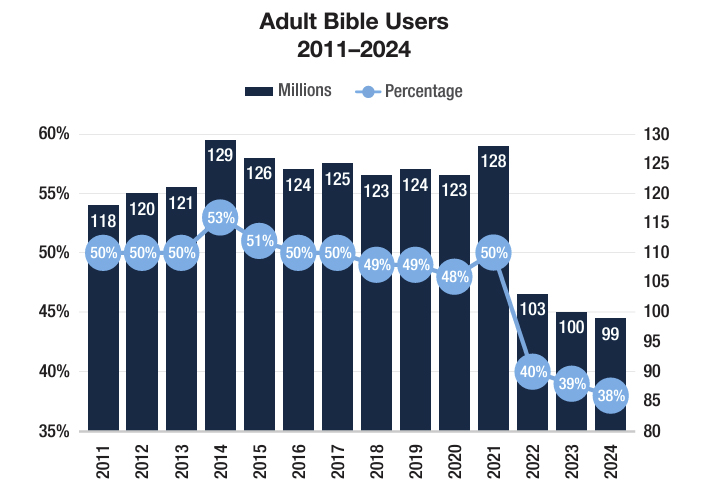 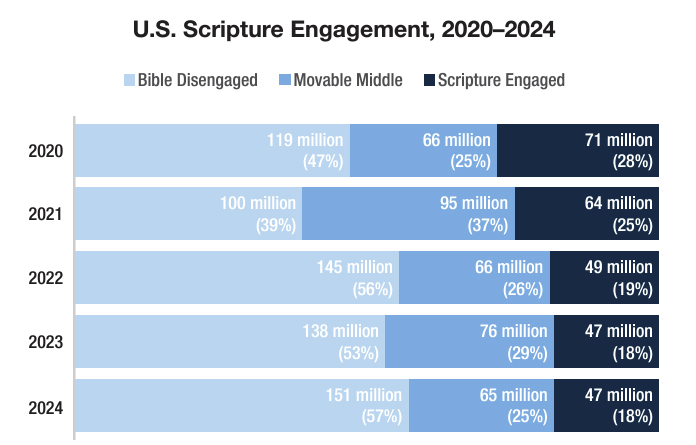 Overall Objectives
Grow to know God greater
Grow in obedience to him
The Overall Process
Foundations
Reading vs Studying
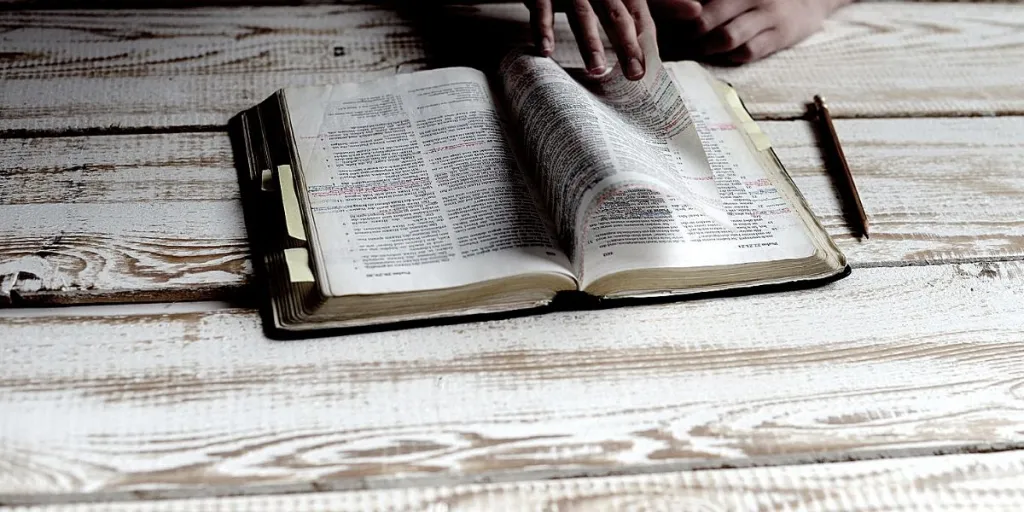 Reading vs Studying
10 For Ezra had set his heart to study the Law of the Lord, and to do it and to teach his statutes and rules in Israel.
Reading vs Studying – Ezra 7:10
10 For Ezra had set his heart to study the Law of the Lord, and to do it and to teach his statutes and rules in Israel.
Reading vs Studying
דָּרַשׁ dāraš: A verb meaning to seek, to inquire of, to examine, to require. Figuratively, it may refer to seeking out or inquiring about lovers (Jer. 30:14) or to care for Zion (Jer. 30:17). It denotes inquiring about persons (2 Sam. 11:3) or their welfare (souls)(Ps. 142:4[5])
[Speaker Notes: Warren Baker and Eugene E. Carpenter, The Complete Word Study Dictionary: Old Testament (Chattanooga, TN: AMG Publishers, 2003), 249.]
Reading vs Studying – Ezra 7:10
10 For Ezra had set his heart to study the Law of the Lord, and to do it and to teach his statutes and rules in Israel.
[Speaker Notes: Set up time…prioritize]
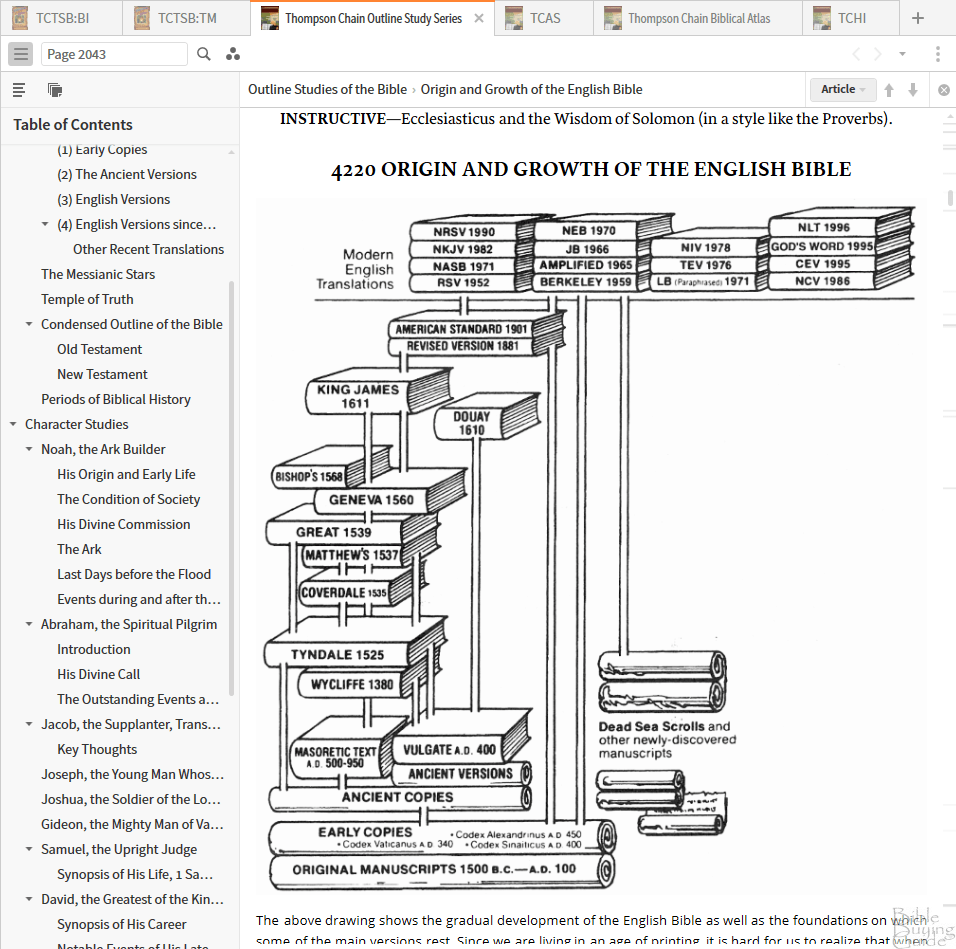 Bible Versions
Our Bible: Book vs Library
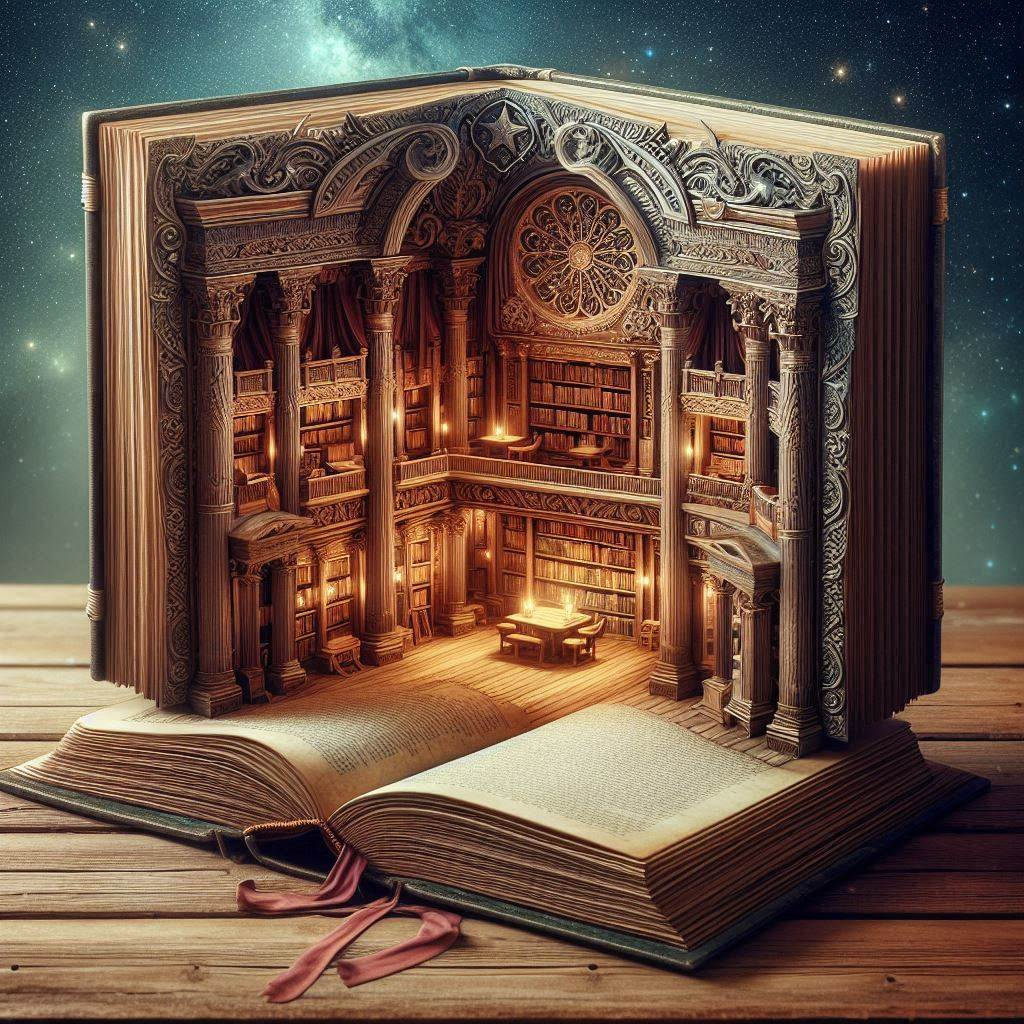 Bible Versions
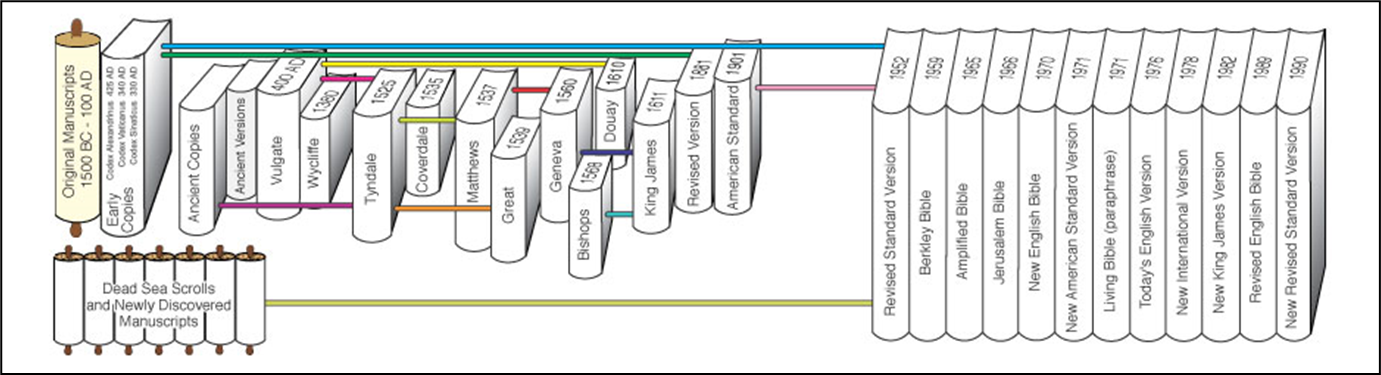 [Speaker Notes: 1947-1956]
Bible Versions
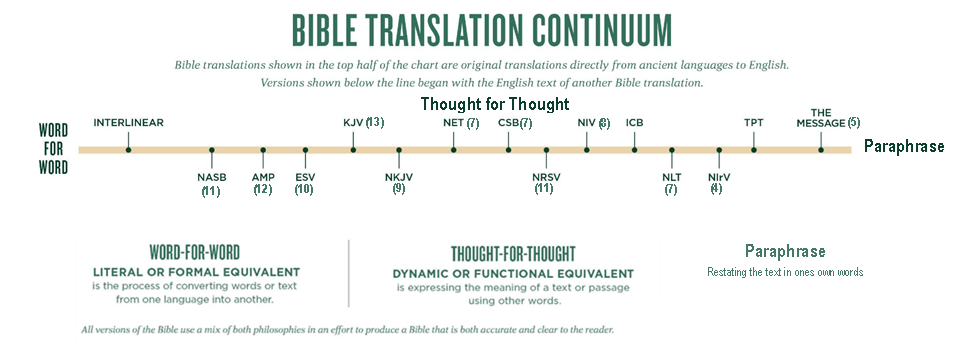 Google Translate…
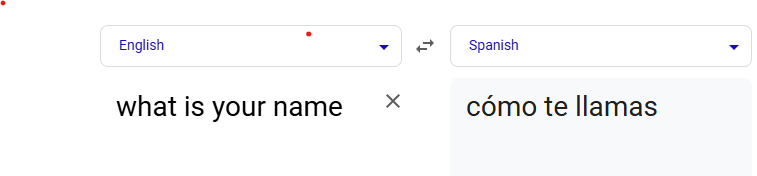 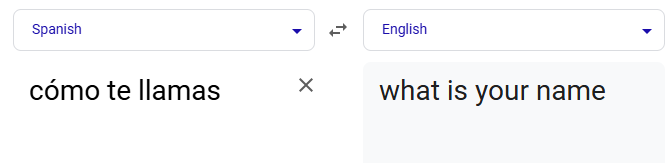 [Speaker Notes: Warren Baker and Eugene E. Carpenter, The Complete Word Study Dictionary: Old Testament (Chattanooga, TN: AMG Publishers, 2003), 249.]
Google Translate
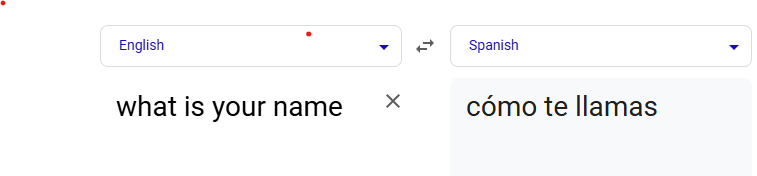 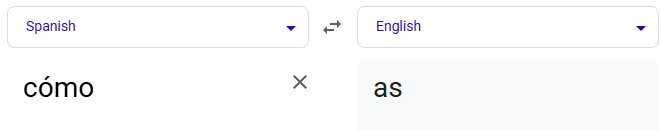 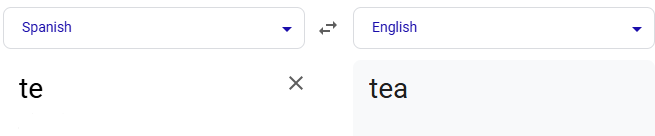 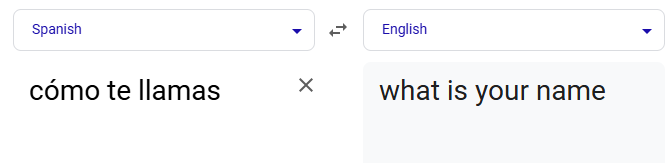 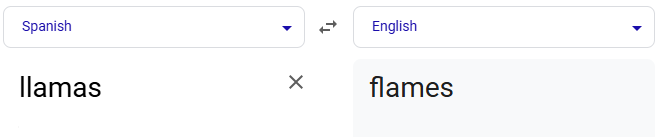 [Speaker Notes: Warren Baker and Eugene E. Carpenter, The Complete Word Study Dictionary: Old Testament (Chattanooga, TN: AMG Publishers, 2003), 249.]
Think of Translating
Raining cats and dogs 

Jesus is the bread of life
[Speaker Notes: Warren Baker and Eugene E. Carpenter, The Complete Word Study Dictionary: Old Testament (Chattanooga, TN: AMG Publishers, 2003), 249.]
Bible Versions
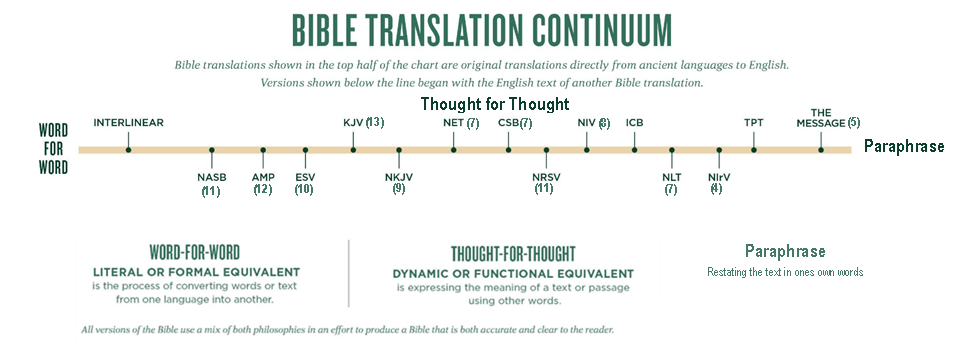 The Most Unread portion of the Bible….
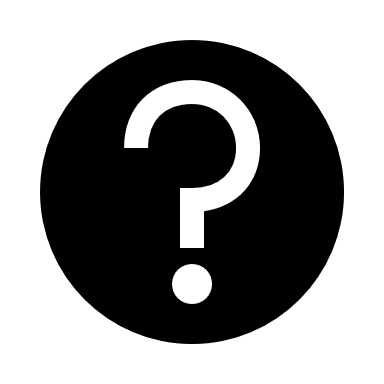 [Speaker Notes: Warren Baker and Eugene E. Carpenter, The Complete Word Study Dictionary: Old Testament (Chattanooga, TN: AMG Publishers, 2003), 249.]
The Most Unread portion of the Bible….
The Introduction
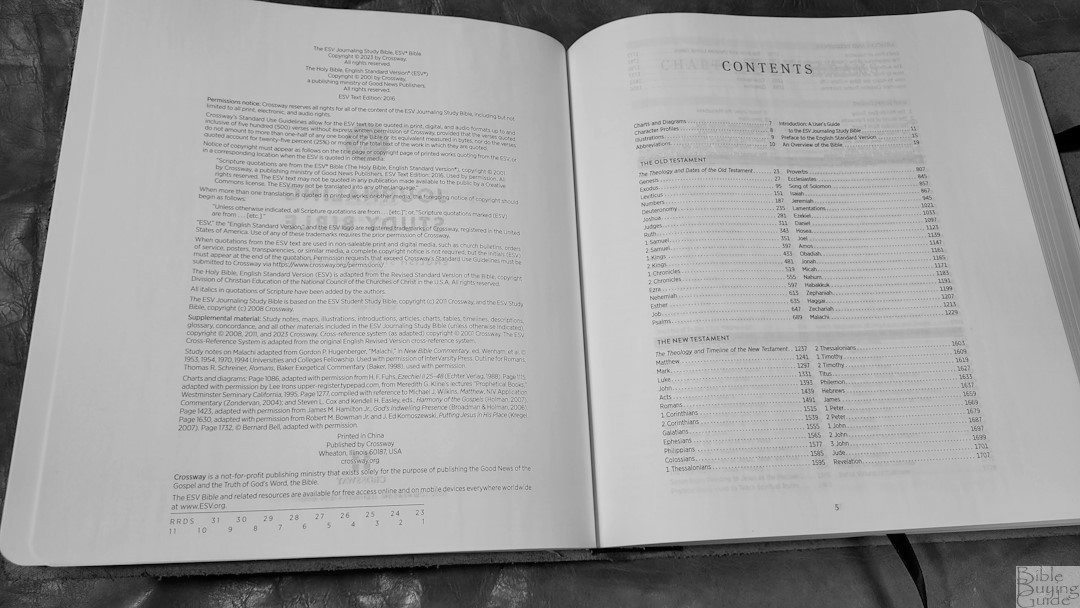 [Speaker Notes: Warren Baker and Eugene E. Carpenter, The Complete Word Study Dictionary: Old Testament (Chattanooga, TN: AMG Publishers, 2003), 249.]
The Big Picture – The Bible Narrative
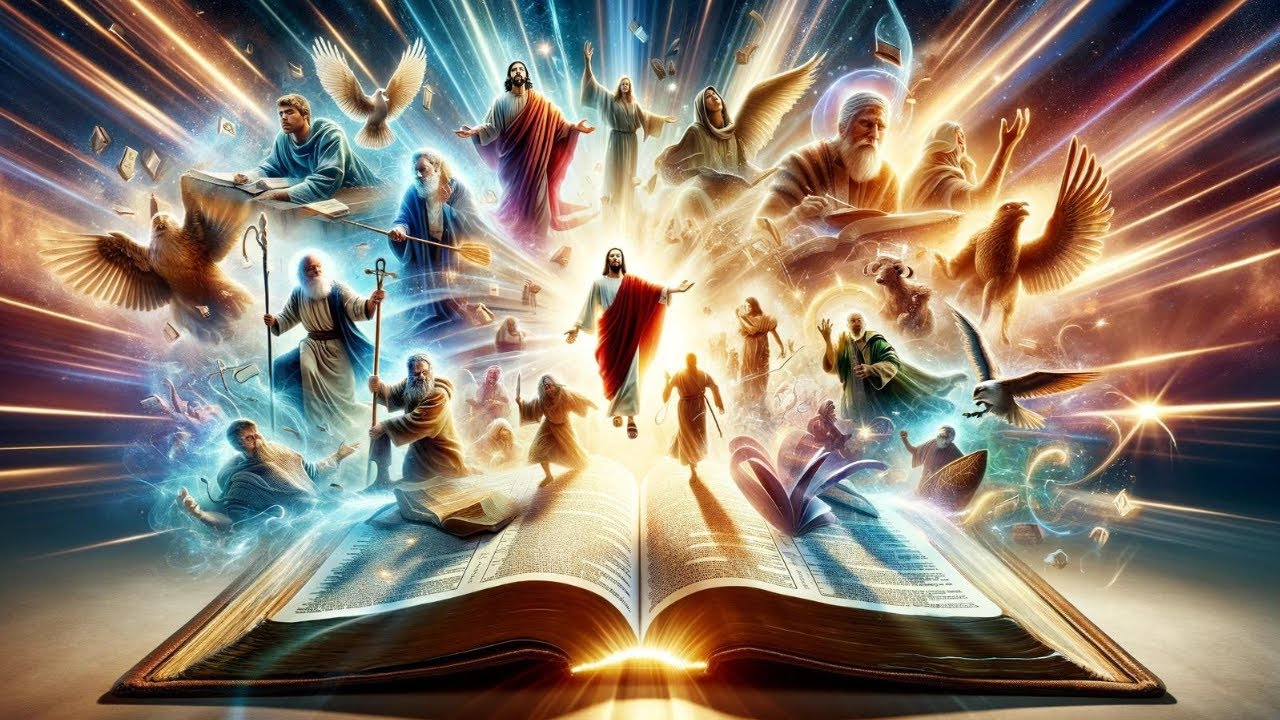 Geography
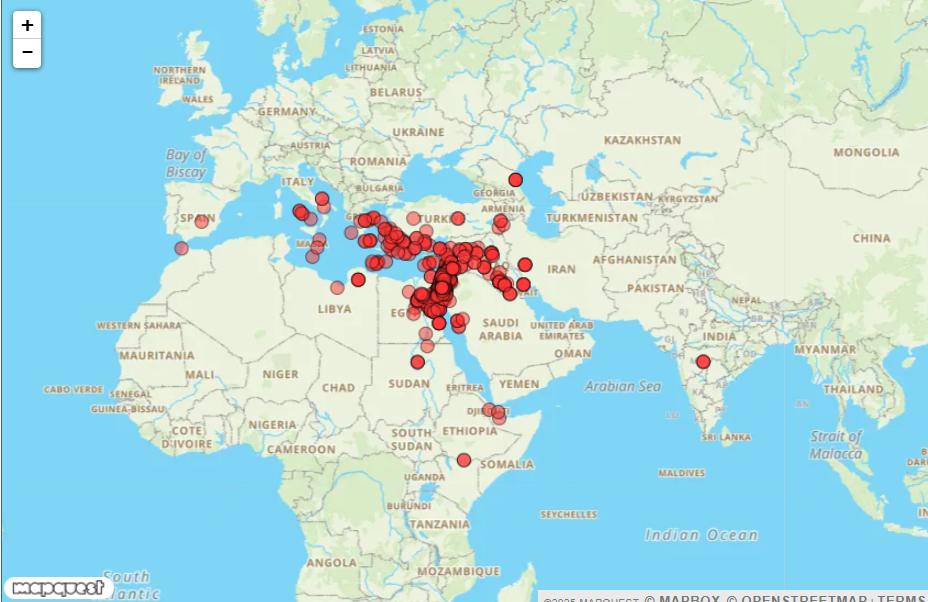 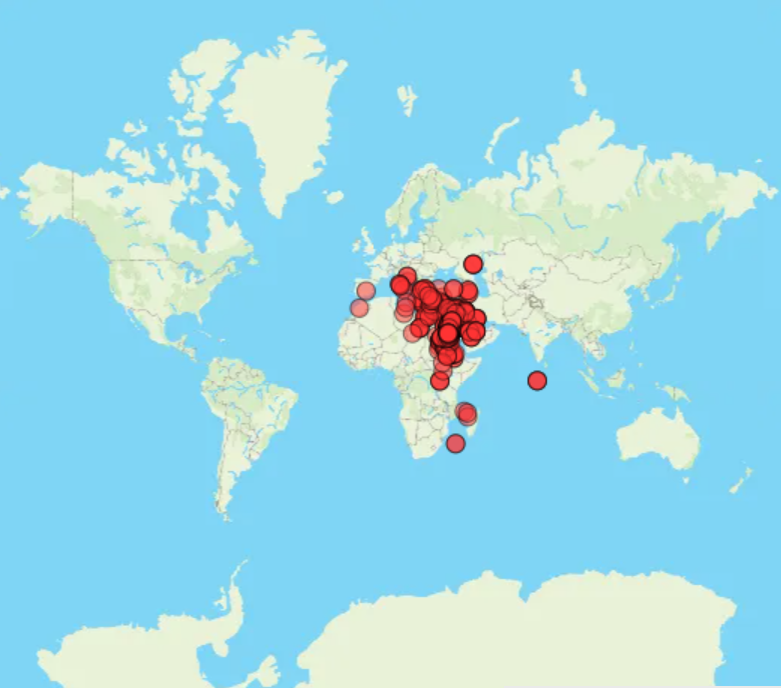 [Speaker Notes: http://www.about-jesus.org/all-bible-places-map.htm]
Geography - OT
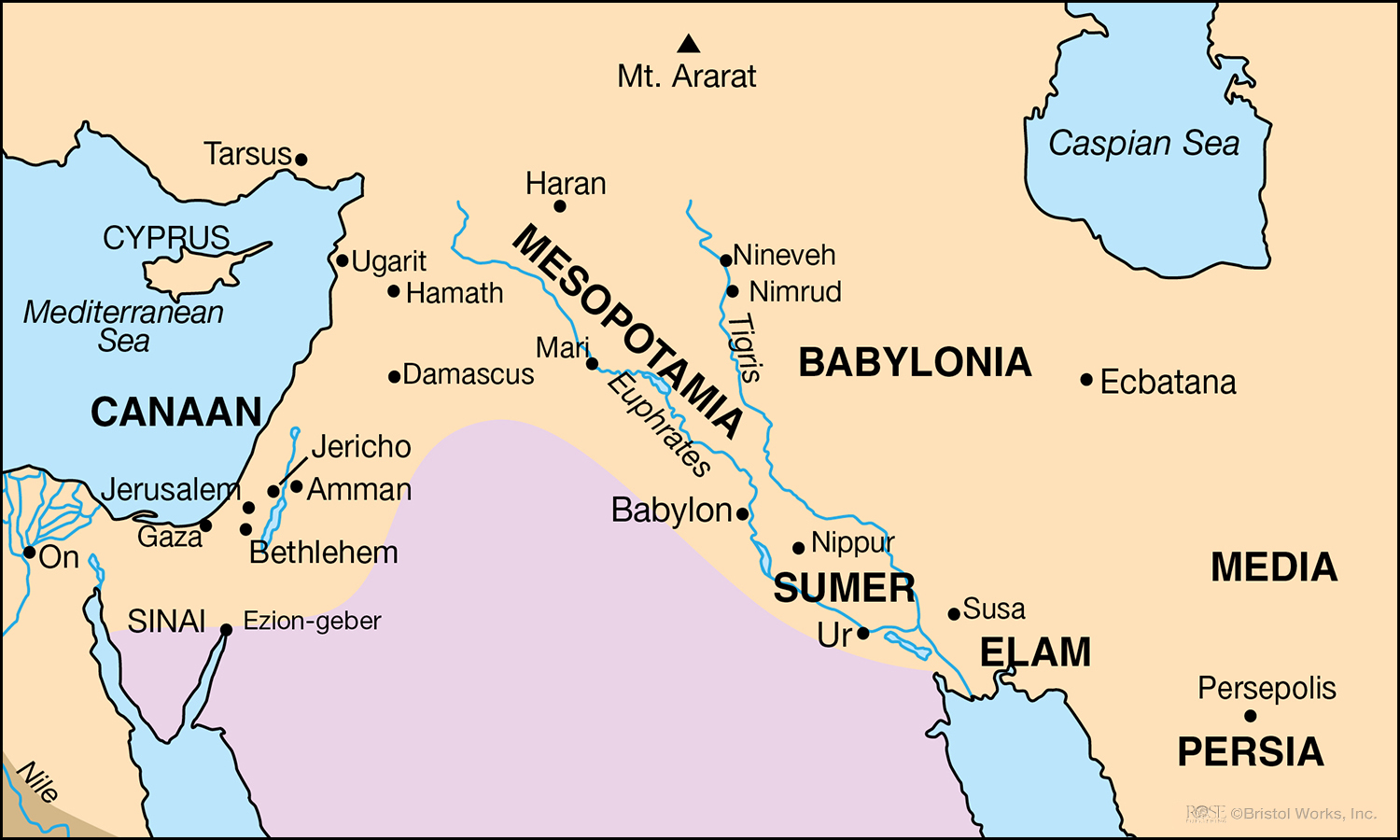 Geography - OT
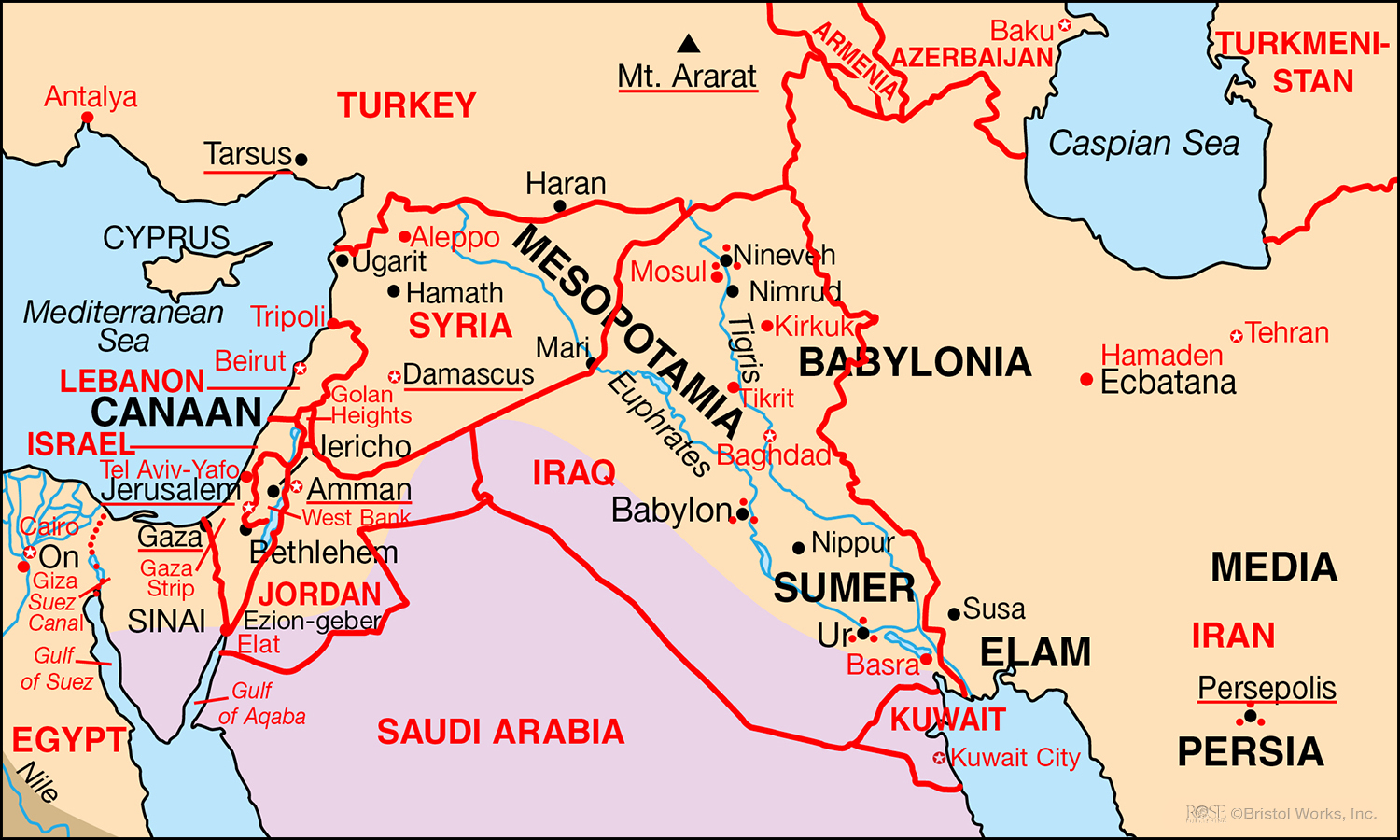 Geography  - NT
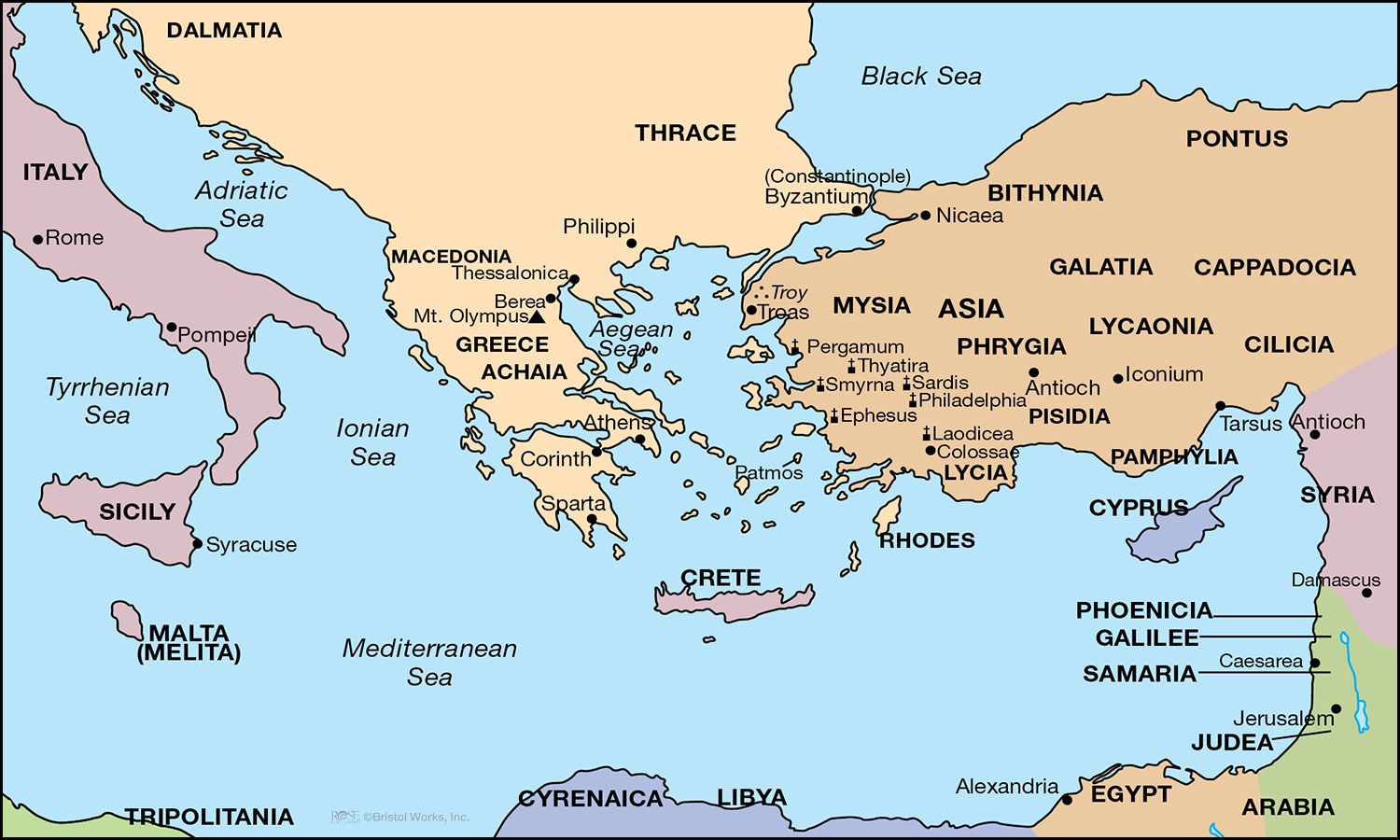 Geography - NT
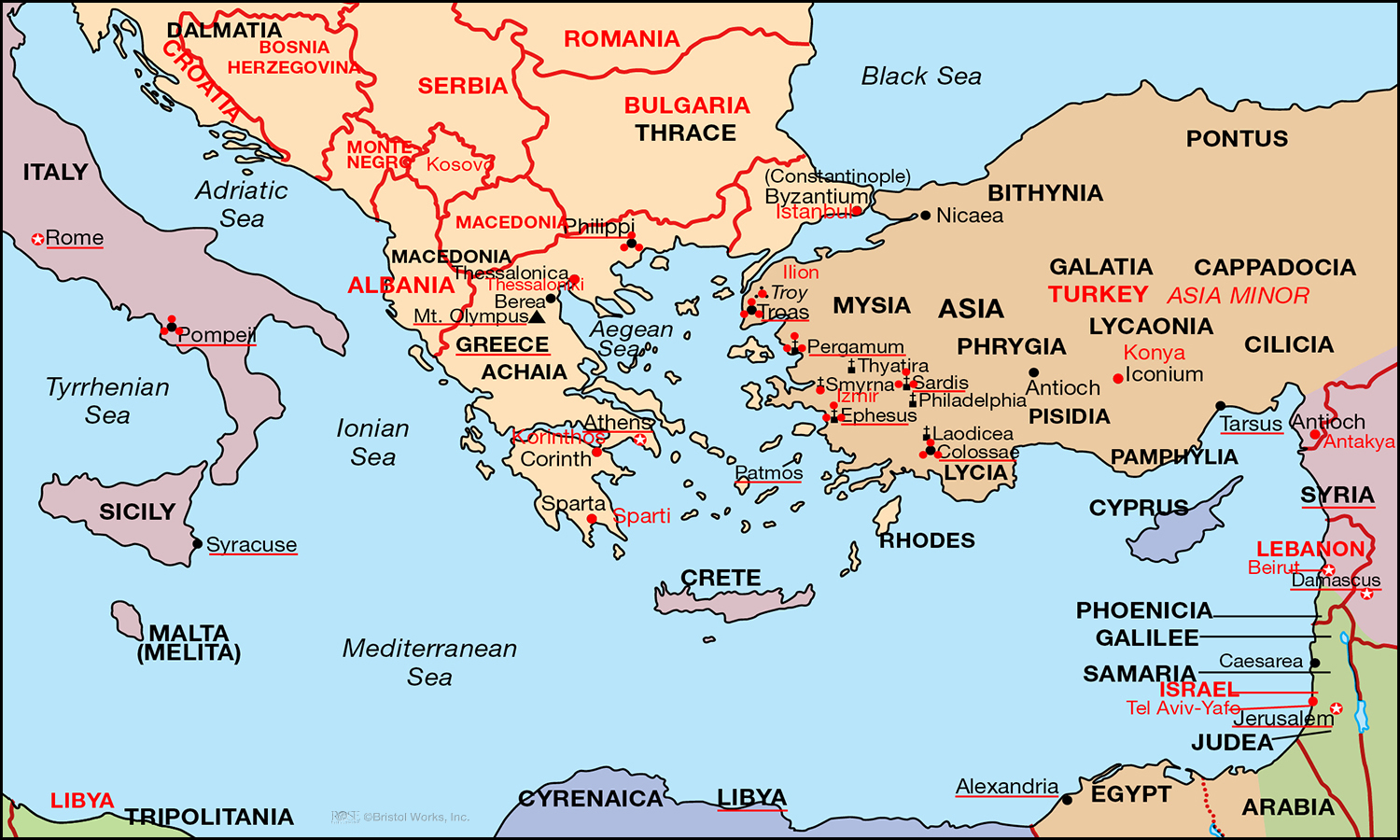 Summary
This is a journey to know God better…not about collecting facts
It is going to take effort and time – so purposefully plan
There is a process to help overcome some of the challenges 
Therefore:
Set your heart to study
Grow in your love for God’s Word
Know the Biblical narrative
For Next Week
For Next Week:
Identify as many errors as you can in the “April Fool”
Read the introduction to your Bible 
Read Proverbs 3:1-12 each day

For yourself: 
Read “The Student and the Fish”
Fill out the “Time Budget” sheet 
Identify your “2025 Verse”